upwelling
Why is the canary current cold?
North east Africa has trade winds going southwest
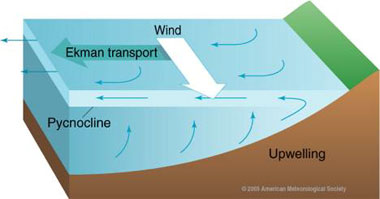 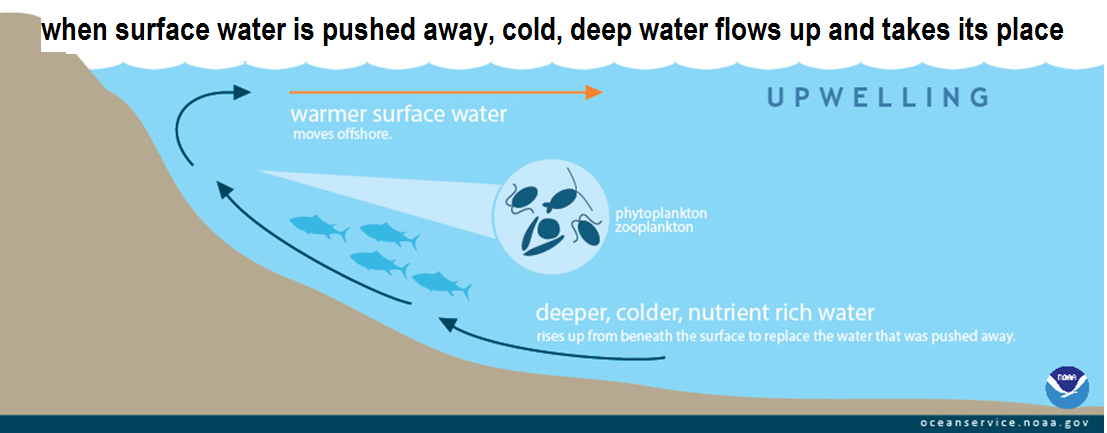 Along a coastline oriented North-South, like much of the west coast of the U.S., winds that blow from the north tend to drive ocean surface currents to the right of the wind direction, thus pushing surface waters offshore. As surface waters are pushed offshore, water is drawn from below to replace them. The upward movement of this deep, colder water is called upwelling.